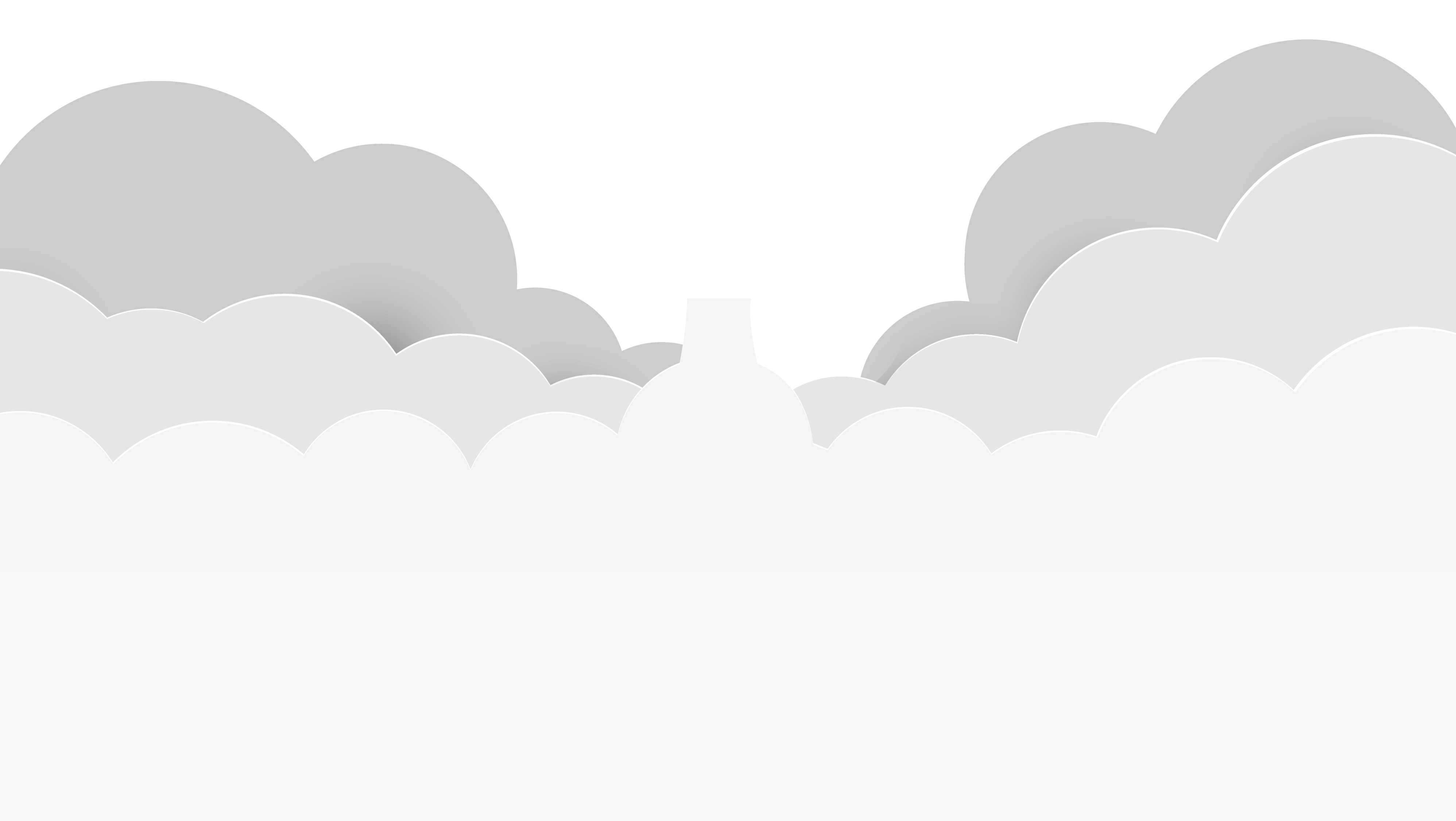 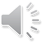 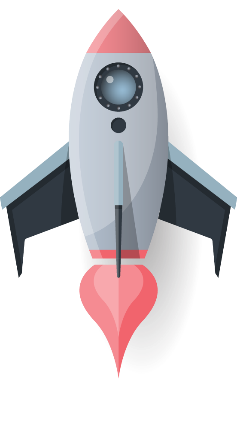 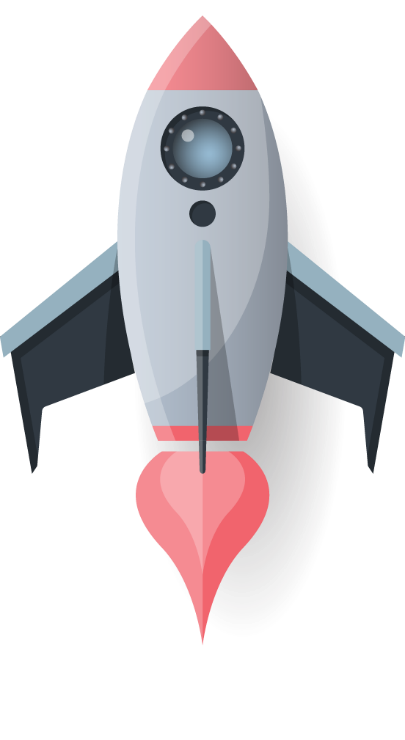 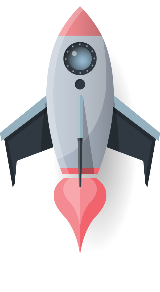 卡通腾飞火箭毕业答辩模板
THESIS DEFENSE POWERPOINT TEMPLATE
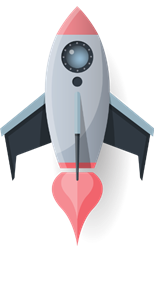 第一部分
第三部分
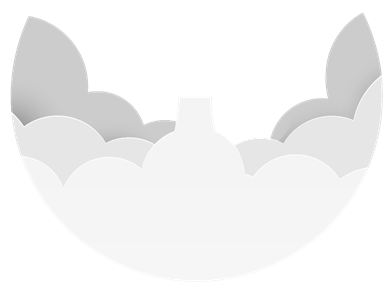 此处添加标题文本
此处添加标题文本
目录
第二部分
第四部分
此处添加标题文本
此处添加标题文本
第一部分
此处添加过渡页标题文本
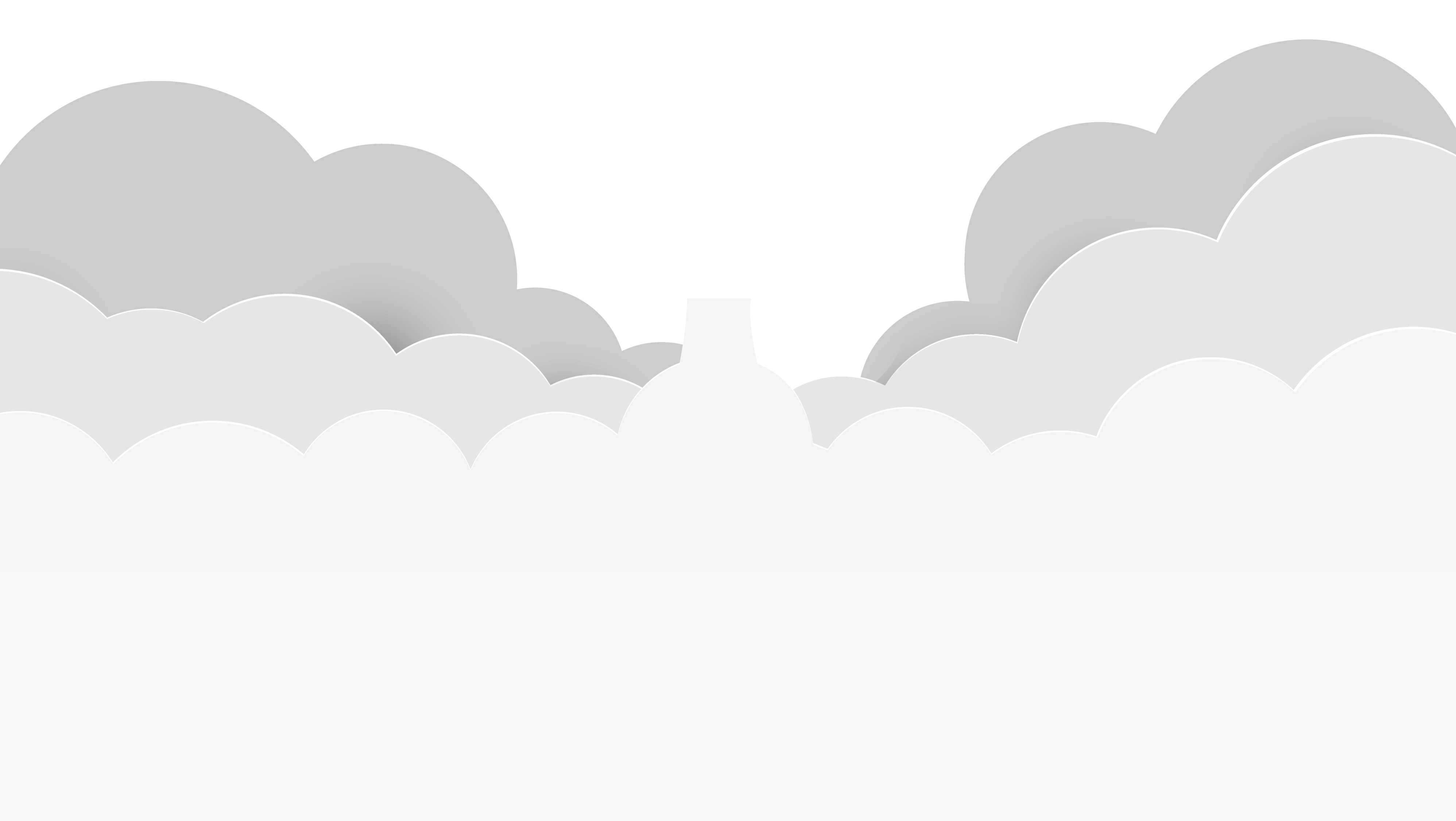 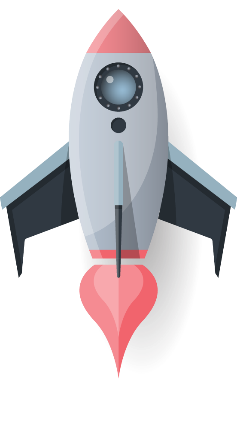 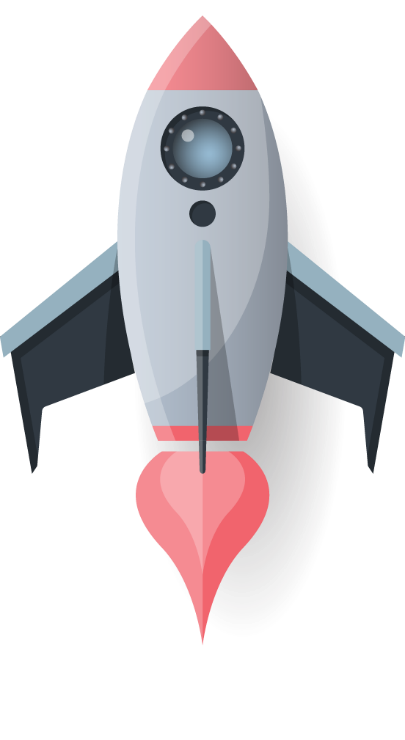 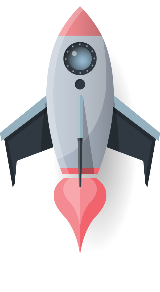 此处添加过渡页标题文本
研究课题背景
此处可输入相关说明文本内容，或者复制文本内容后粘贴，并选择只保留文字。文本内容建议简洁明了、提纲挈领，尽量保持整体风格统一。此处可输入相关说明文本内容，或者复制文本内容后粘贴，并选择只保留文字。文本内容建议简洁明了、提纲挈领，尽量保持整体风格统一。此处可输入相关说明文本内容，或者复制文本内容后粘贴，并选择只保留文字。文本内容建议简洁明了、提纲挈领，尽量保持整体风格统一。
此处添加过渡页标题文本
研究意义一
研究意义二
研究意义三
研究意义四
添加关键词

此处可输入相关说明文本内容，或者复制文本内容后粘贴，并选择只保留文字。文本内容建议简洁明了、提纲挈领，尽量保持整体风格统一。此处可输入相关说明文本内容，或者复制文本内容后粘贴，并选择只保留文字。
添加关键词

此处可输入相关说明文本内容，或者复制文本内容后粘贴，并选择只保留文字。文本内容建议简洁明了、提纲挈领，尽量保持整体风格统一。此处可输入相关说明文本内容，或者复制文本内容后粘贴，并选择只保留文字。
添加关键词

此处可输入相关说明文本内容，或者复制文本内容后粘贴，并选择只保留文字。文本内容建议简洁明了、提纲挈领，尽量保持整体风格统一。此处可输入相关说明文本内容，或者复制文本内容后粘贴，并选择只保留文字。
添加关键词

此处可输入相关说明文本内容，或者复制文本内容后粘贴，并选择只保留文字。文本内容建议简洁明了、提纲挈领，尽量保持整体风格统一。此处可输入相关说明文本内容，或者复制文本内容后粘贴，并选择只保留文字。
此处添加过渡页标题文本
此处可输入相关说明文本内容，或者复制文本内容后粘贴，并选择只保留文字。文本内容建议简洁明了、提纲挈领，尽量保持整体风格统一。
此处可输入相关说明文本内容，或者复制文本内容后粘贴，并选择只保留文字。文本内容建议简洁明了、提纲挈领，尽量保持整体风格统一。
02
04
理论基础三
理论基础二
理论基础一
理论基础四
此处可输入相关说明文本内容，或者复制文本内容后粘贴，并选择只保留文字。文本内容建议简洁明了、提纲挈领，尽量保持整体风格统一。
此处可输入相关说明文本内容，或者复制文本内容后粘贴，并选择只保留文字。文本内容建议简洁明了、提纲挈领，尽量保持整体风格统一。
01
03
此处添加过渡页标题文本
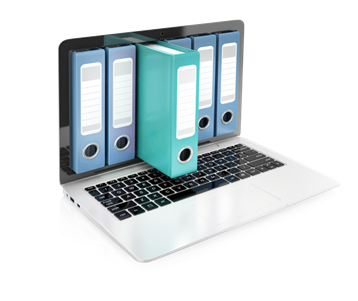 参考文献
第二部分
此处添加过渡页标题文本
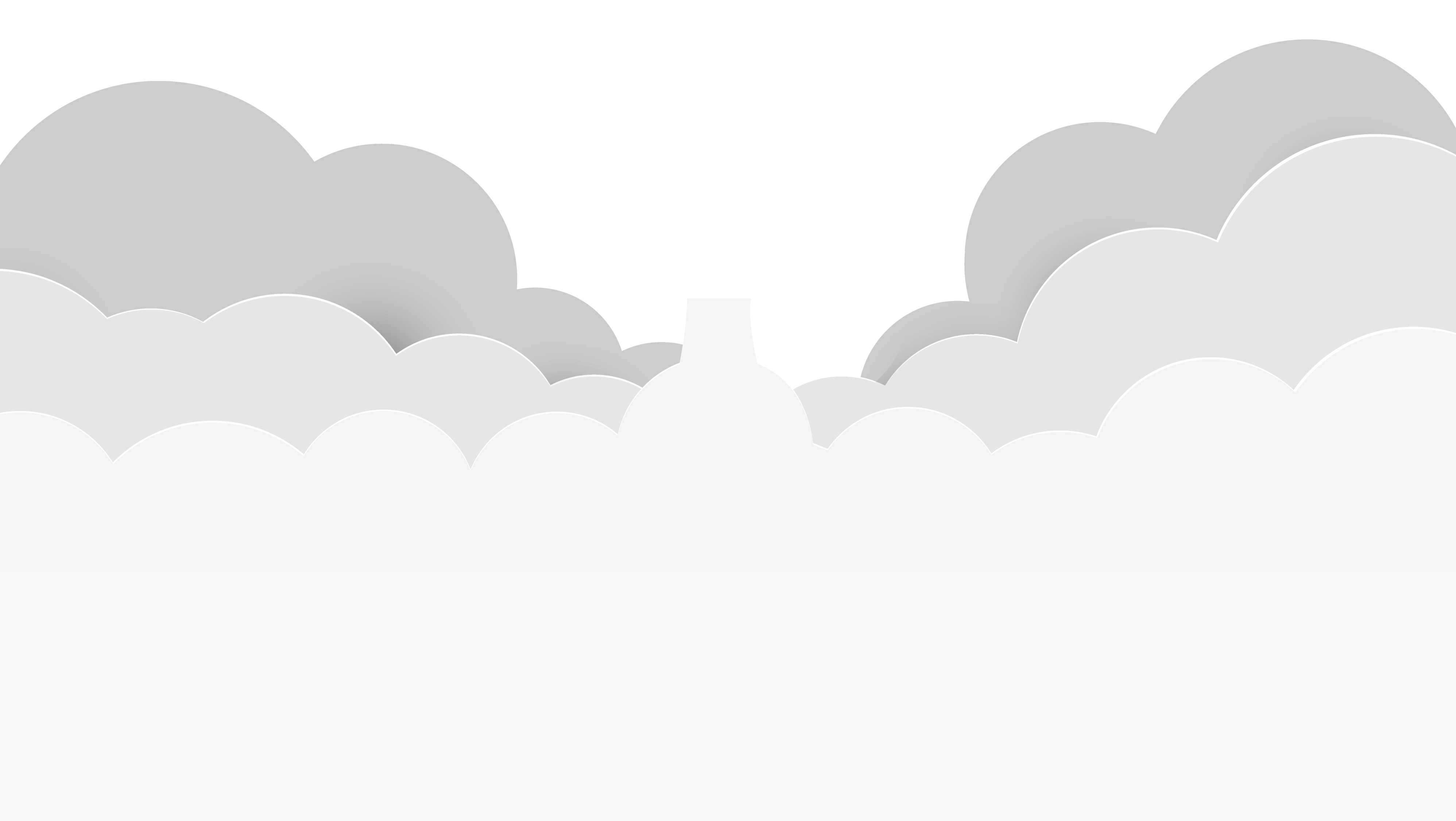 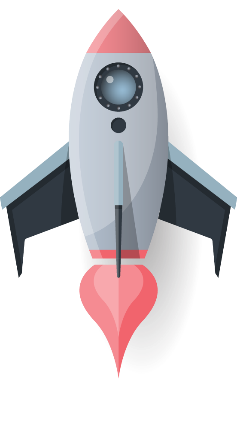 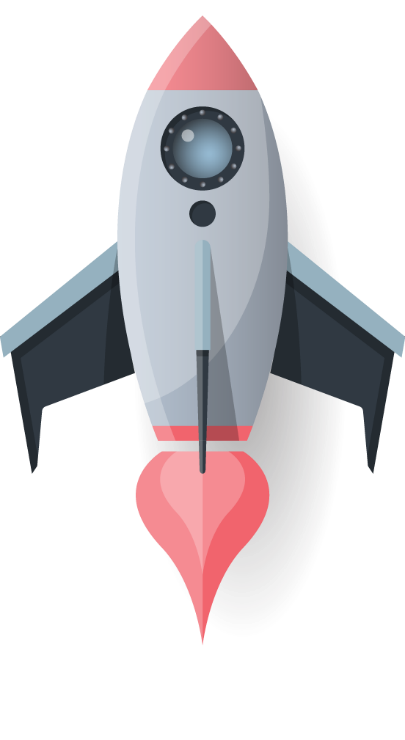 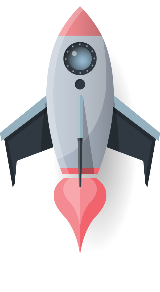 此处添加过渡页标题文本
添加关键词
添加关键词
此处可输入相关说明文本内容，或者复制文本内容后粘贴，并选择只保留文字。文本内容建议简洁明了、提纲挈领，尽量保持整体风格统一。
此处可输入相关说明文本内容，或者复制文本内容后粘贴，并选择只保留文字。文本内容建议简洁明了、提纲挈领，尽量保持整体风格统一。
A
B
主要贡献
D
C
添加关键词
添加关键词
此处可输入相关说明文本内容，或者复制文本内容后粘贴，并选择只保留文字。文本内容建议简洁明了、提纲挈领，尽量保持整体风格统一。
此处可输入相关说明文本内容，或者复制文本内容后粘贴，并选择只保留文字。文本内容建议简洁明了、提纲挈领，尽量保持整体风格统一。
此处添加过渡页标题文本
此处可输入相关说明文本内容，或者复制文本内容后粘贴，并选择只保留文字。文本内容建议简洁明了、提纲挈领，尽量保持整体风格统一。
此处可输入相关说明文本内容，或者复制文本内容后粘贴，并选择只保留文字。文本内容建议简洁明了、提纲挈领，尽量保持整体风格统一。
01
03
主要创新
此处可输入相关说明文本内容，或者复制文本内容后粘贴，并选择只保留文字。文本内容建议简洁明了、提纲挈领，尽量保持整体风格统一。
此处可输入相关说明文本内容，或者复制文本内容后粘贴，并选择只保留文字。文本内容建议简洁明了、提纲挈领，尽量保持整体风格统一。
02
04
此处添加过渡页标题文本
添加关键词
此处可输入相关说明文本内容，或者复制文本内容后粘贴，并选择只保留文字。
添加关键词
此处可输入相关说明文本内容，或者复制文本内容后粘贴，并选择只保留文字。
添加关键词
此处可输入相关说明文本内容，或者复制文本内容后粘贴，并选择只保留文字。
添加关键词
此处可输入相关说明文本内容，或者复制文本内容后粘贴，并选择只保留文字。
此处添加过渡页标题文本
方法一
方法二
此处可输入相关说明文本内容，或者复制文本内容后粘贴，并选择只保留文字。文本内容建议简洁明了、提纲挈领，尽量保持整体风格统一。
此处可输入相关说明文本内容，或者复制文本内容后粘贴，并选择只保留文字。文本内容建议简洁明了、提纲挈领，尽量保持整体风格统一。
方法三
方法四
此处可输入相关说明文本内容，或者复制文本内容后粘贴，并选择只保留文字。文本内容建议简洁明了、提纲挈领，尽量保持整体风格统一。
此处可输入相关说明文本内容，或者复制文本内容后粘贴，并选择只保留文字。文本内容建议简洁明了、提纲挈领，尽量保持整体风格统一。
第三部分
此处添加过渡页标题文本
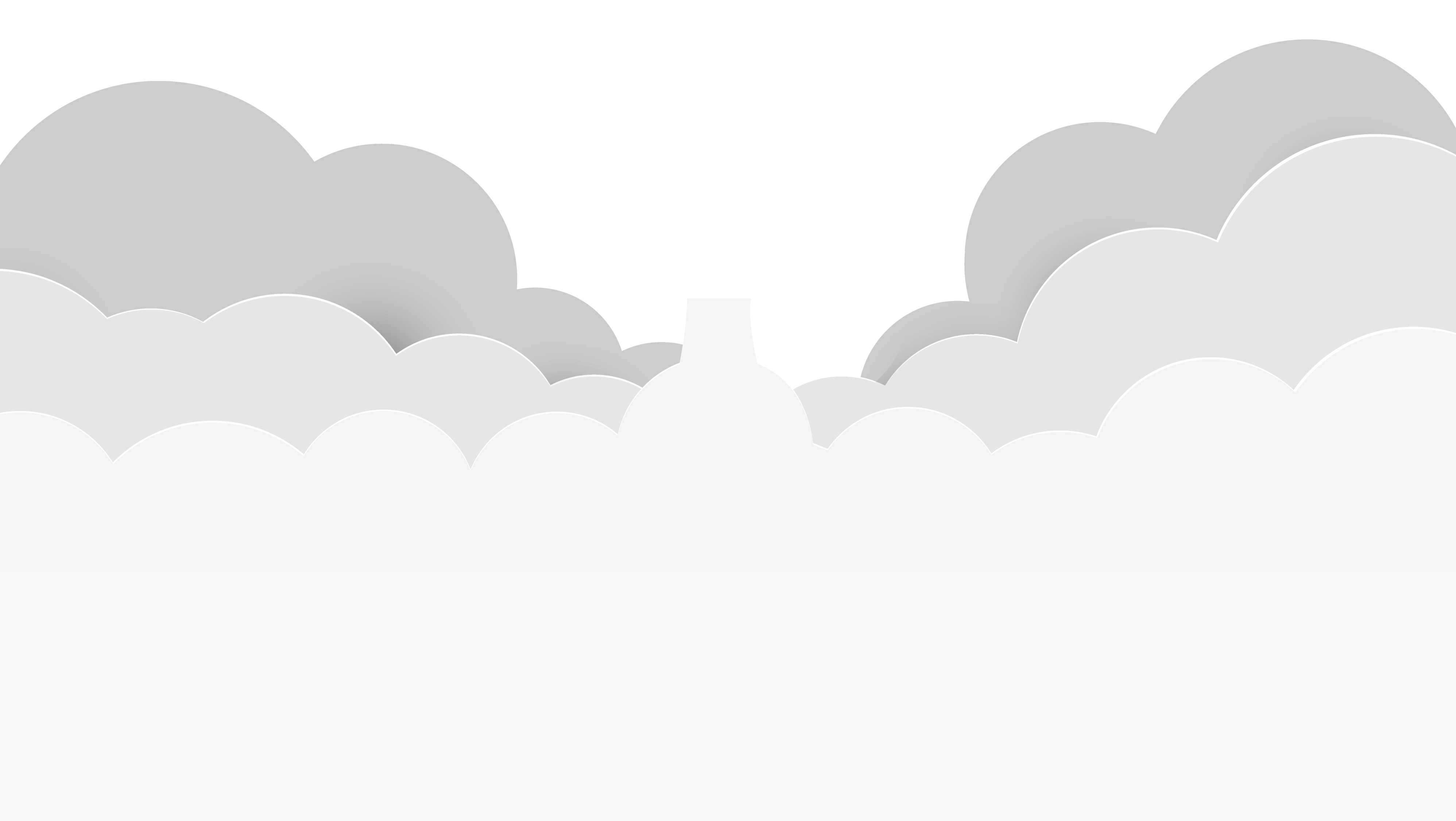 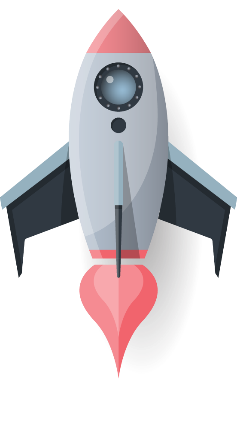 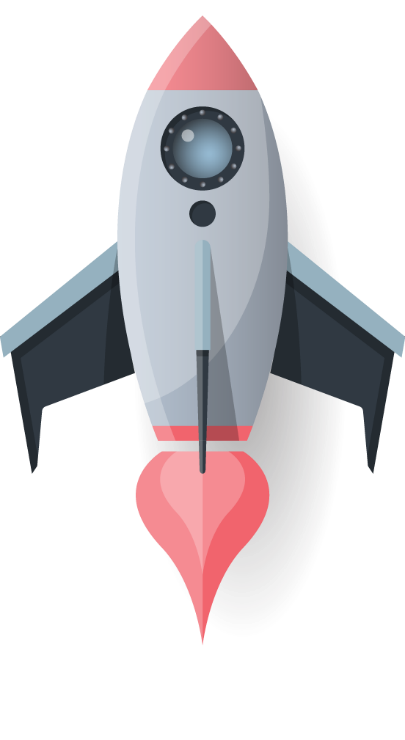 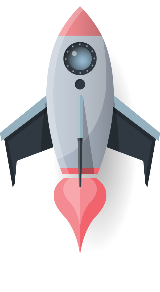 此处添加过渡页标题文本
添加关键词
此处可输入相关说明文本内容，或者复制文本内容后粘贴，并选择只保留文字。文本内容建议简洁明了、提纲挈领，尽量保持整体风格统一。
添加关键词
添加关键词
此处可输入相关说明文本内容，或者复制文本内容后粘贴，并选择只保留文字。文本内容建议简洁明了、提纲挈领，尽量保持整体风格统一。
此处可输入相关说明文本内容，或者复制文本内容后粘贴，并选择只保留文字。文本内容建议简洁明了、提纲挈领，尽量保持整体风格统一。
4
5
3
2
1
添加关键词
添加关键词
此处可输入相关说明文本内容，或者复制文本内容后粘贴，并选择只保留文字。文本内容建议简洁明了、提纲挈领，尽量保持整体风格统一。
此处可输入相关说明文本内容，或者复制文本内容后粘贴，并选择只保留文字。文本内容建议简洁明了、提纲挈领，尽量保持整体风格统一。
此处添加过渡页标题文本
关键技术一
关键技术二
此处可输入相关说明文本内容，或者复制文本内容后粘贴，并选择只保留文字。文本内容建议简洁明了、提纲挈领，尽量保持整体风格统一。
此处可输入相关说明文本内容，或者复制文本内容后粘贴，并选择只保留文字。文本内容建议简洁明了、提纲挈领，尽量保持整体风格统一。
关键技术三
关键技术四
此处可输入相关说明文本内容，或者复制文本内容后粘贴，并选择只保留文字。文本内容建议简洁明了、提纲挈领，尽量保持整体风格统一。
此处可输入相关说明文本内容，或者复制文本内容后粘贴，并选择只保留文字。文本内容建议简洁明了、提纲挈领，尽量保持整体风格统一。
此处添加过渡页标题文本
难点一
难点二
难点三
难点四
此处可输入相关说明文本内容，或者复制文本内容后粘贴，并选择只保留文字。文本内容建议简洁明了、提纲挈领，尽量保持整体风格统一。此处可输入相关说明文本内容，或者复制文本内容后粘贴，并选择只保留文字。文本内容建议简洁明了、提纲挈领，尽量保持整体风格统一。
此处可输入相关说明文本内容，或者复制文本内容后粘贴，并选择只保留文字。文本内容建议简洁明了、提纲挈领，尽量保持整体风格统一。此处可输入相关说明文本内容，或者复制文本内容后粘贴，并选择只保留文字。文本内容建议简洁明了、提纲挈领，尽量保持整体风格统一。
此处可输入相关说明文本内容，或者复制文本内容后粘贴，并选择只保留文字。文本内容建议简洁明了、提纲挈领，尽量保持整体风格统一。此处可输入相关说明文本内容，或者复制文本内容后粘贴，并选择只保留文字。文本内容建议简洁明了、提纲挈领，尽量保持整体风格统一。
此处可输入相关说明文本内容，或者复制文本内容后粘贴，并选择只保留文字。文本内容建议简洁明了、提纲挈领，尽量保持整体风格统一。此处可输入相关说明文本内容，或者复制文本内容后粘贴，并选择只保留文字。文本内容建议简洁明了、提纲挈领，尽量保持整体风格统一。
此处添加过渡页标题文本
结论一
结论二
此处可输入相关说明文本内容，或者复制文本内容后粘贴，并选择只保留文字。文本内容建议简洁明了、提纲挈领，尽量保持整体风格统一。
此处可输入相关说明文本内容，或者复制文本内容后粘贴，并选择只保留文字。文本内容建议简洁明了、提纲挈领，尽量保持整体风格统一。
01
02
添加关键词
添加关键词
添加关键词
添加关键词
结论三
结论四
03
04
此处可输入相关说明文本内容，或者复制文本内容后粘贴，并选择只保留文字。文本内容建议简洁明了、提纲挈领，尽量保持整体风格统一。
此处可输入相关说明文本内容，或者复制文本内容后粘贴，并选择只保留文字。文本内容建议简洁明了、提纲挈领，尽量保持整体风格统一。
第四部分
此处添加过渡页标题文本
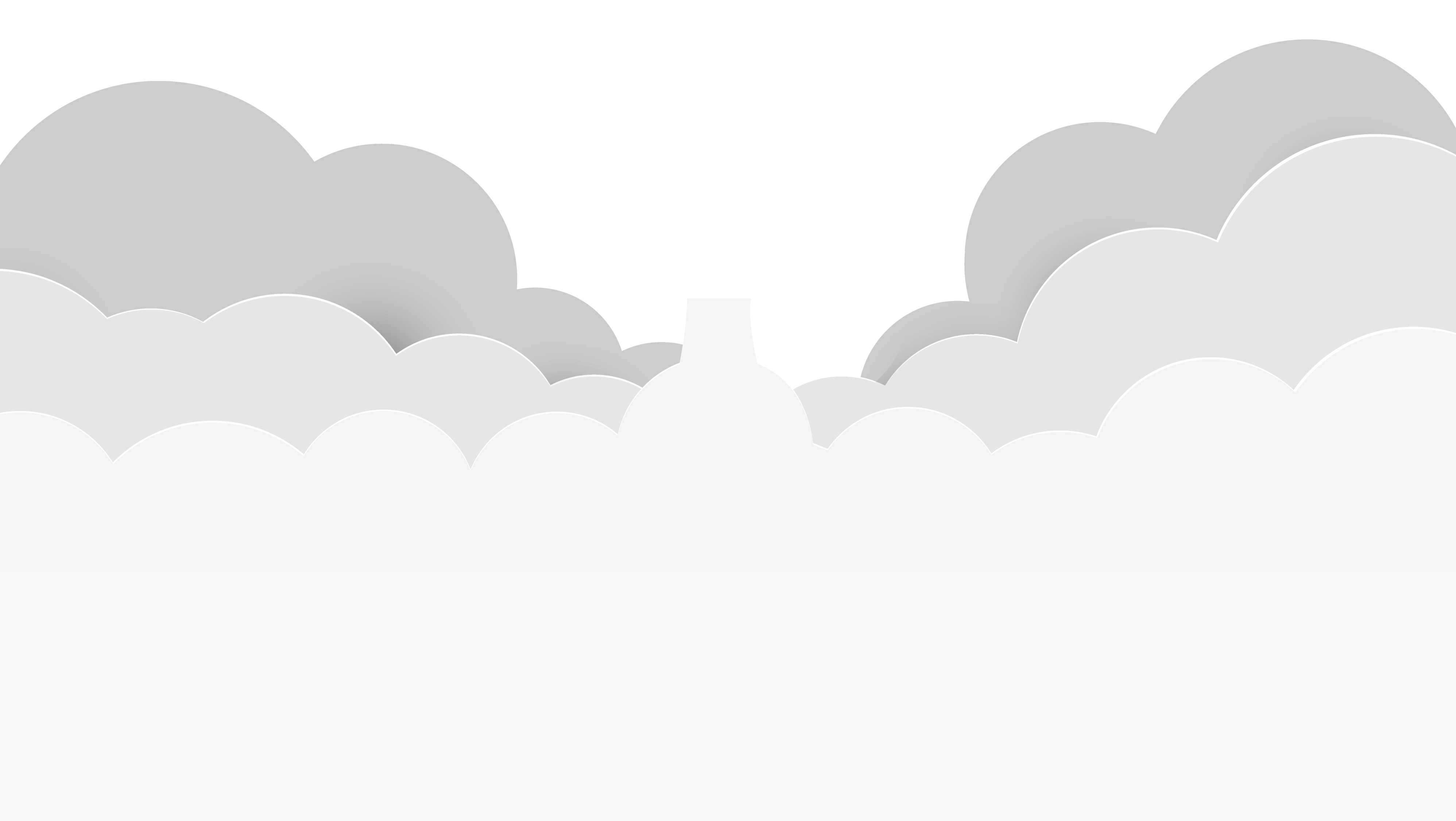 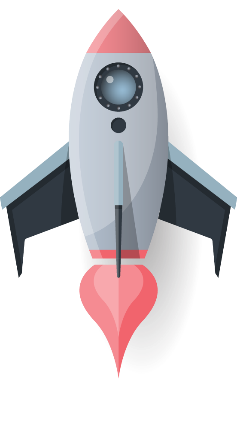 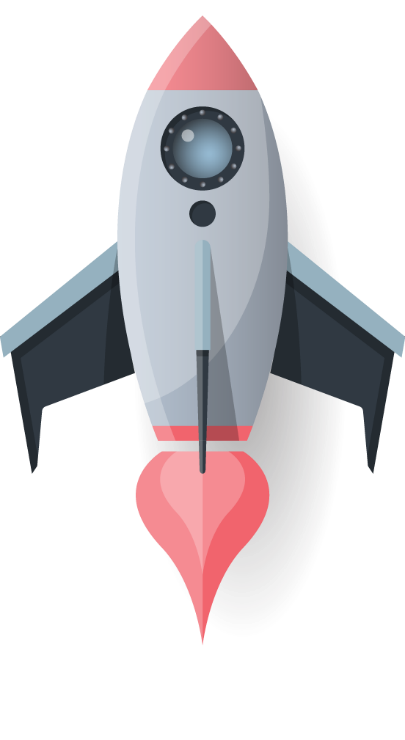 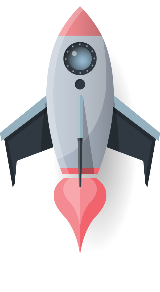 此处添加过渡页标题文本
目标二
目标一
此处可输入相关说明文本内容，或者复制文本内容后粘贴，并选择只保留文字。文本内容建议简洁明了、提纲挈领，尽量保持整体风格统一。
此处可输入相关说明文本内容，或者复制文本内容后粘贴，并选择只保留文字。文本内容建议简洁明了、提纲挈领，尽量保持整体风格统一。
目标三
此处可输入相关说明文本内容，或者复制文本内容后粘贴，并选择只保留文字。文本内容建议简洁明了、提纲挈领，尽量保持整体风格统一。
此处添加过渡页标题文本
应用领域二
应用领域四
此处可输入相关说明文本内容，或者复制文本内容后粘贴，并选择只保留文字。
此处可输入相关说明文本内容，或者复制文本内容后粘贴，并选择只保留文字。
应用领域一
应用领域三
此处可输入相关说明文本内容，或者复制文本内容后粘贴，并选择只保留文字。
此处可输入相关说明文本内容，或者复制文本内容后粘贴，并选择只保留文字。
此处添加过渡页标题文本
问题一
此处可输入相关说明文本内容，或者复制文本内容后粘贴，并选择只保留文字。文本内容建议简洁明了、提纲挈领，尽量保持整体风格统一。此处可输入相关说明文本内容，或者复制文本内容后粘贴，并选择只保留文字。文本内容建议简洁明了、提纲挈领，尽量保持整体风格统一。
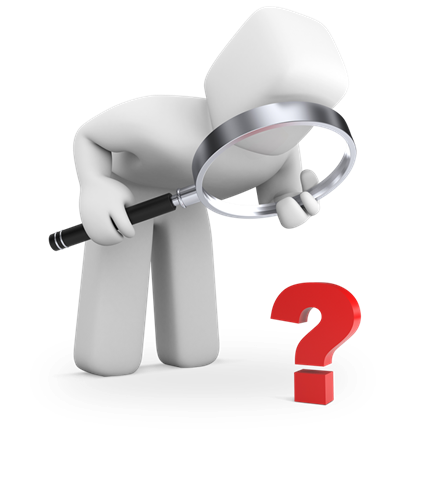 问题二
此处可输入相关说明文本内容，或者复制文本内容后粘贴，并选择只保留文字。文本内容建议简洁明了、提纲挈领，尽量保持整体风格统一。此处可输入相关说明文本内容，或者复制文本内容后粘贴，并选择只保留文字。文本内容建议简洁明了、提纲挈领，尽量保持整体风格统一。
问题三
此处可输入相关说明文本内容，或者复制文本内容后粘贴，并选择只保留文字。文本内容建议简洁明了、提纲挈领，尽量保持整体风格统一。此处可输入相关说明文本内容，或者复制文本内容后粘贴，并选择只保留文字。文本内容建议简洁明了、提纲挈领，尽量保持整体风格统一。
此处添加过渡页标题文本
添加关键词
添加关键词
此处可输入相关说明文本内容，或者复制文本内容后粘贴，并选择只保留文字。
此处可输入相关说明文本内容，或者复制文本内容后粘贴，并选择只保留文字。
01
02
03
04
添加关键词
添加关键词
此处可输入相关说明文本内容，或者复制文本内容后粘贴，并选择只保留文字。
此处可输入相关说明文本内容，或者复制文本内容后粘贴，并选择只保留文字。
致  谢
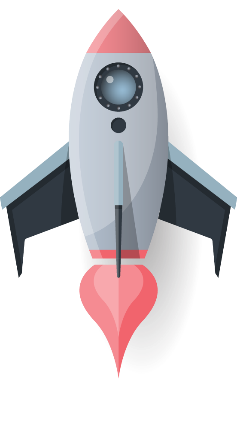 首先，我要诚挚的感谢我的导师xx老师，在近一年的企业实习和毕业设计期间，都得到了xx老师的悉心指导，在论文的写作过程中，多次得到他的督促，并且他为我的论文提出了许多宝贵的修改意见。xx老师的严谨治学的态度与求实的工作作风及丰富的学识留给我深刻的印象，使我受益匪浅。  其次，要感谢同组的xx，xx同学，他们与我共同承担了系统的分析设计与开发任务，在大家的共同努力下，终于圆满地完成了系统的设计开发工作，在此我向他们表示深深的感谢。  最后要感谢几年来给我们上课的老师与学院的各位工作人员，正是有他们的辛勤劳动，才使我今天有足够的能力完成整个项目，在此向他们表示真诚的谢意。
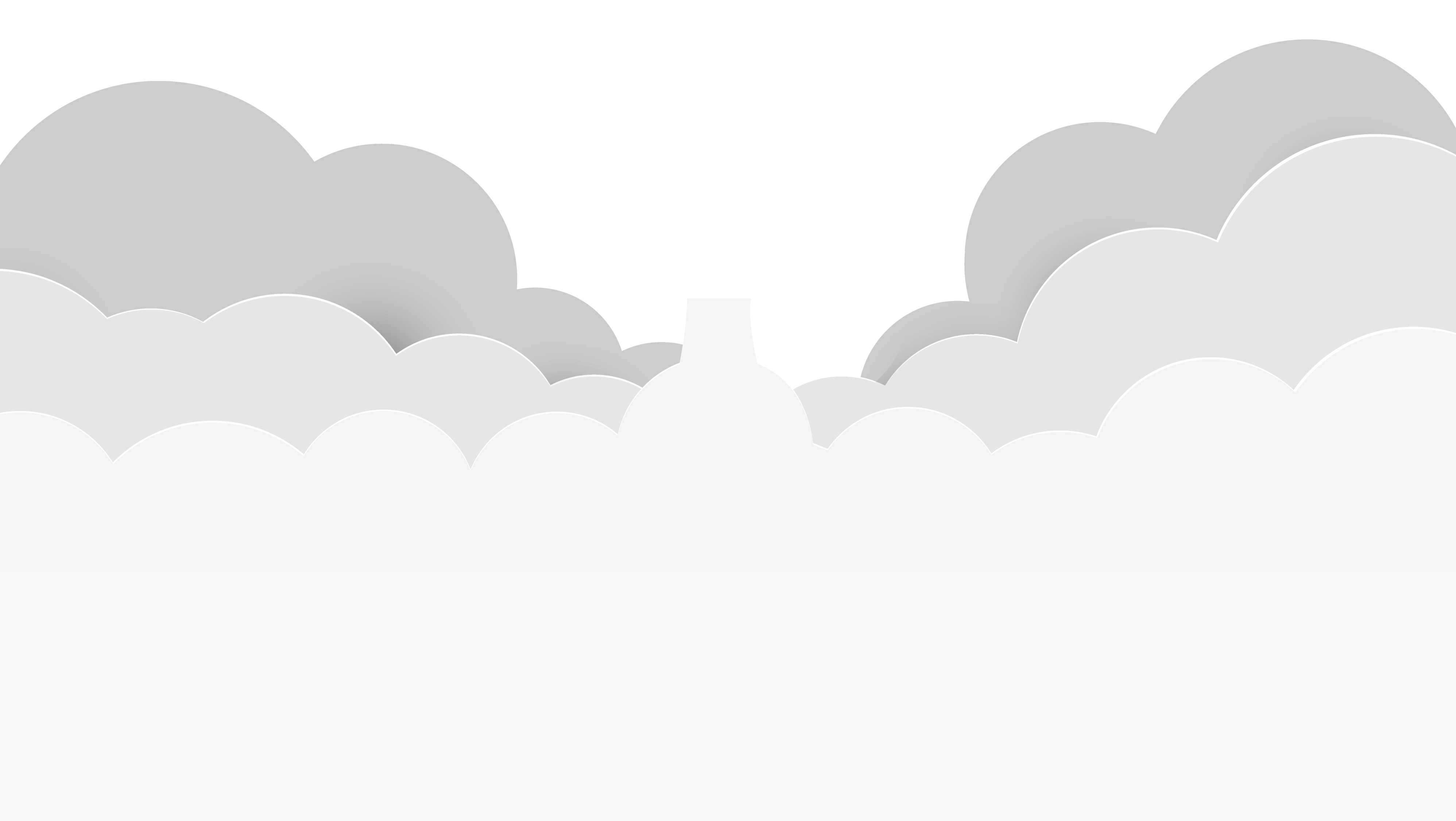 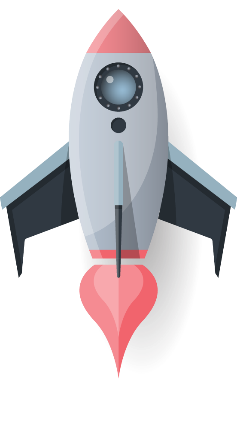 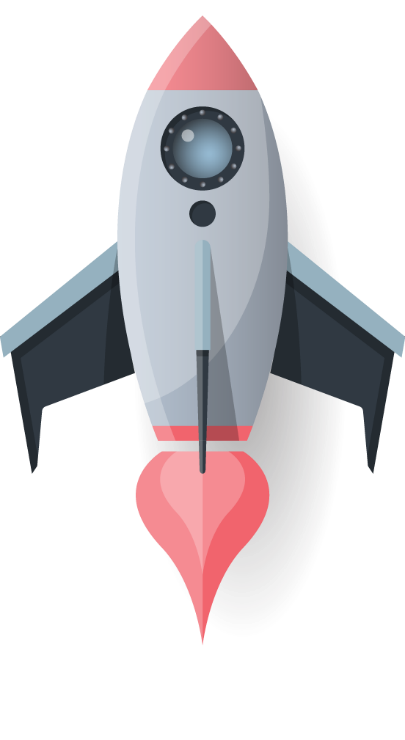 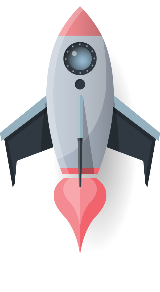 敬请各位老师批评指正
THANK YOU FOE WATCHING